HOW TO VOTE ABSENTEE
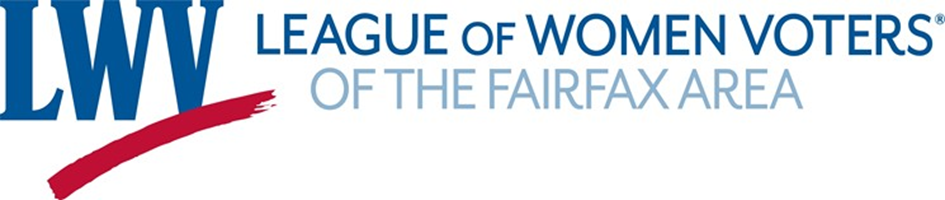 Updated August 2023
[Speaker Notes: If you do not want to vote in person either on Election Day or during Early Voting, you can vote absentee; however, there are
requirements that must be followed. This PowerPoint will explain how to make sure that your absentee ballot is received and
counted.]
Are you registered?
Before you apply,  check your voter  registration status.
Be sure to check your status  and voting information by going  to this website before an  election.

https://vote.elections.virginia.gov/VoterInformation
You can update your address, if  needed.
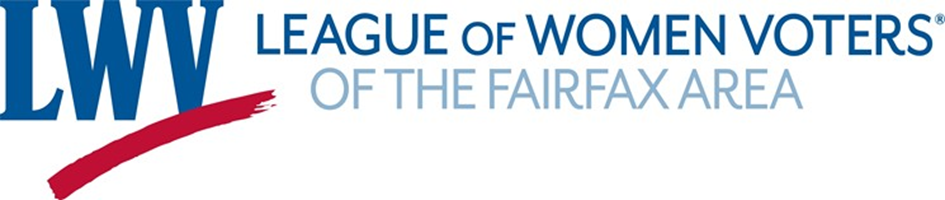 [Speaker Notes: Before you go to vote, check to make sure that you are registered because you must be registered in order to vote. Check
your registration about a month ahead of an election. You can do this online by clicking on the address in the slide or typing 
https://vote.elections.virginia.gov/VoterInformation in the search box on your computer.  This will also tell you where to vote if
you do not know.  

If you check early enough, you will have time to update your address, if needed.  If you receive a notice about your registration
from the Office of Elections, be sure to read it and reply promptly.]
Apply to Vote with an Absentee Ballot
You do NOT need an excuse to vote with an absentee ballot.  You must apply to receive an absentee ballot.
You can apply any time up to 11    days prior  to the election date.  You can request an absentee ballot for a specific election, or you  can request absentee ballots for all future elections.
Be sure to complete all	the required information on the  application.
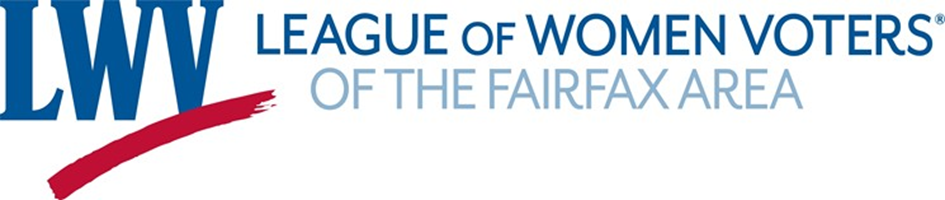 [Speaker Notes: Note that you must APPLY to vote with an Absentee Ballot first!]
Two Ways to Apply for an Absentee Ballot
ONLINE
https:/ vote.elections.virginia.gov/VoterInformation
You will	need to have your Social Security number and the customer  number on your Virginia driver’s license, learner’s permit,
or ID from the Virginia DMV.
WITH A PAPER FORM
Forms can be found at Government Centers and Public Libraries.  You can download a form from the Virginia Department of Elections  website.
https:/ www.elections.virginia.gov/media/formswarehouse/absentee-
voting/applications/REVISED-SBE-701-703rev7.022 .pdf
[Speaker Notes: You can apply for an absentee ballot either online or with a paper form. The link under online goes to the online form to
request an absentee ballot. You need to have your Social Security number and the number on your Virginia driver’s license,
learner’s permit, or DMV ID. 

The paper forms are available in government centers and public libraries. You can also download and print a paper application
Form using the link on the slide. .]
Return Paper Absentee Ballot Applications
(U.S. mail, email, or fax)
Fairfax County
Mail to: Office of Elections	PO Box 10161 Fairfax VA 22038  Scan and Email to:	absenteeballot@fairfaxcouty.gov  Fax: 703-324-3725

Fairfax City
Mail to: Office of Elections 10455 Armstrong St, Suite 300, Fairfax 22030  Fax: 703.591.8364

Your Office of Elections must receive your  application by 5 p.m. 11   days before the  election.
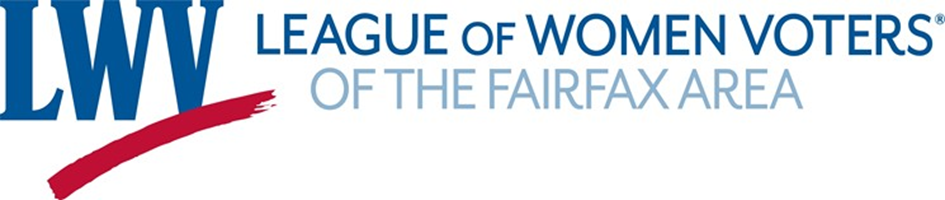 [Speaker Notes: Paper applications must be mailed, emailed, or faxed to the Office of Elections in either Fairfax County or Fairfax City,
depending on where you live and received by the Office of Elections no later than 5 p.m. 11 days before the Election.]
Watch the Mail
If your application for an absentee ballot is approved, one will	be  mailed to you. Ballots begin to be sent 45 days prior to the election  and continue to be sent as applications are received until 11	days  before the election.

Check your ballot to make sure it is for your district. If not,  call your registrar’s office ASAP.
[Speaker Notes: Your absentee  ballot will be mailed to you. Check your ballot when it arrives. Make sure that it is the correct ballot for you.
Be careful not to mix up the absentee ballots and envelopes if more than one person in your household is voting that way.]
Using Your Absentee Ballot
Take the ballot, instructions, and return envelope out of the envelope you received.  Read the instructions carefully.
Fill in the ovals completely next to your choices on the ballot with ONLY blue or black ink.
Do not make any other marks on the ballot.  Do not spill anything on it. Make sure that it does not get ripped or torn.
[Speaker Notes: Follow all the instructions. This is important to ensure that your ballot is counted.  Carefully complete your ballot. It must be read by a scanner. Watch out that you do not spill anything on it. Use only blue or black ink – NO pencil. Treat it carefully. It cannot be ripped or torn. Fill in the circles or ovals completely, and do not add any extra marks.]
The Return Envelope
Place only your completed  ballot in the return envelope  enclosed with that ballot. If  two ballots are included, both  will be discarded.

Complete all of the required  information on the return  envelope.

Remember to seal  the  envelope.
[Speaker Notes: Put only your completed ballot in the return envelope. Other people cannot put their ballots in that envelope. Each absentee ballot comes with a unique bar code for the person who requested it.  Be sure to not mix up envelopes and ballots if there is more than one person in your household using an absentee ballot.  ONLY one ballot can go into each envelope. If more are placed inside, all those ballots will NOT be counted.  
Complete all the required information on the back of the return envelope.]
How to Return an Absentee Ballot
Return it to an Office of Elections Official Drop Box.  Official Ballot Drop Boxes are located outside the  Fairfax County and Fairfax City government centers  during the voting period. Ballot Drop Boxes are also  available at early voting locations during hours of  operation. The ballot must be in the Drop Box by 7
p.m. on Election Day.
Return it by mail.
The return envelope with the absentee  ballot must be postmarked on or before  Election Day and received by noon three 	   days after Election Day. Mail early to make  sure your ballot arrives on time.
Note the deadlines for returning  the absentee ballot!
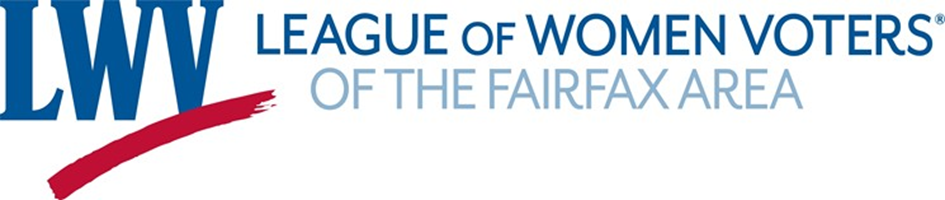 [Speaker Notes: Make sure that you mail your ballot or put it in an official Ballot Drop Box.  
You can also take it to one of the Early Voting sites during open hours.]
Why Absentee Ballots Are Rejected
Ballots are returned in the wrong voter’s  envelope.
Each absentee ballot envelope has a bar code that is   specific to a voter, and each absentee ballot must be returned in the correct envelope.
Do NOT mix up the ballots and envelopes.
The ballot is received late in the mail by the  Office of Elections.
The ballot must be postmarked by 7 p.m. on Election  Day and received by noon three days after Election Day.
Return your ballot early to ensure that it is received  on time!
The required information on the envelope  was not completed.
[Speaker Notes: Do not mix up your absentee ballot and envelope with those of another person. 
If more than one absentee ballot arrives for multiple people where you live,  be careful to NOT get them mixed up. 
Make sure you return your ballot in time for it to be received in the Office of Elections on time. Allow plenty of time for it to move through the U.S. mail system..
Remember to sign the envelope in the required space and complete any other required information.]
Common Questions
Can I track my ballot?
Yes!	Fairfax County voters can use Ballot Trax.  Fairfax City voters can use Ballot Scout.
What if the ballot is received damaged or is not for my district?  Call	and report it to your registrar’s office ASAP.
What should I do if I didn’t receive the absentee ballot I requested?  Call	your registrar’s office.
What if I change my mind and decide to vote in person?
You can vote in person but must take your paper absentee ballot and  the return envelope with you to the polling place. If you do not bring  them, you wil	be asked to vote provisionally.
[Speaker Notes: Do you have these questions? Look at the answers.]
For More Information
Fairfax County Office of Elections  https://www.fairfaxcounty.gov/elections/faq

Fairfax City Office of Elections  https://www.fairfaxva.gov/government/v  oter-registration-elections/absentee-  voting
Using an absentee  ballot is safe and  convenient.

Your absentee ballot  will be counted.

You must remember to  follow the rules and  return	your ballot on  time.
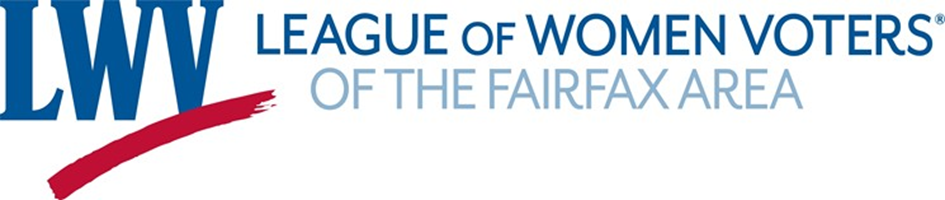 [Speaker Notes: Voting by mail is safe and convenient. When you follow the instructions carefully and return your ballot in time to meet the
deadline, your ballot will be counted.]